E4J Módulo 4
PREVENCIÓN Y RESPUESTAS DE LA JUSTICIA NO PENAL AL TRÁFICO ILÍCITO DE MIGRANTES
OBJETIVOS DE APRENDIZAJE
Al terminar este módulo, los estudiantes deberían ser capaces de:

Discutir las diferentes áreas del derecho en términos de prevención y lucha contra el tráfico de migrantes
Comprender el enfoque multidisciplinario más allá de las respuestas de la justicia penal al tráfico ilícito de migrantes
Explicar el papel de los actores de la justicia no penal en la prevención y lucha contra el tráfico ilícito de migrantes
Comprender las estrategias de lucha contra el tráfico ilícito de migrantes en el contexto más amplio del desarrollo sostenible y la seguridad humana
Discutir la importancia de la planificación, la monitorización y la rendición de cuentas en el ámbito de la asistencia y cooperación internacional
Componentes clave del Módulo
Ejercicio rompehielos y discusión
Derecho no penal pertinente al tráfico ilícito de migrantes
Enfoque administrativo
Actividades complementarias y papel de los actores de la justicia no penal
Partes Interesadas privadas
Concienciación pública y monitoreo
Academia e investigación
Controles fronterizos
Ministerios, embajadas y consulados
Coordinación
Perspectiva macro para abordar el tráfico ilícito de migrantes
El desarrollo sostenible
Seguridad humana
Iniciativas políticas
Ayuda y cooperación internacional: la necesidad de una planificación, supervisión y rendición de cuentas efectivas
Derecho no penal pertinente al tráfico ilícito de migrantes
Leyes sobre telecomunicacionesy privacidad
Enfóque administrativo
Actividades complementarias y papel de los actores de la justicia no penal
Perspectiva macro para abordar el tráfico ilícito de migrantesAgenda 2030 para El Desarrollo Sostenible
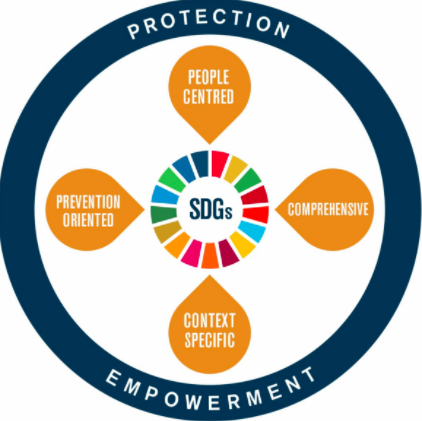 Source: UN Trust Fund for Human Security
Perspectiva macro para abordar el tráfico ilícito de migrantesSeguridad Humana
La seguridad humana es un enfoque para ayudar a los Estados Miembros a identificar y abordar desafíos generalizados y transversales para la supervivencia, el sustento y la dignidad de sus pueblos". Pide que se den "respuestas centradas en las personas, integrales, específicas para cada contexto y orientadas a la prevención, que fortalezcan la protección y el empoderamiento de todas las personas".
- Naciones Unidas Resolución Asamblea General 66/290
Perspectiva macro para abordar el tráfico ilícito de migrantesIniciativas Políticas
Ayuda y cooperación internacional: la necesidad de una planificación, supervisión y rendición de cuentas efectivas
Ejercicios
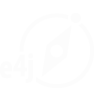 Educación para la
Justicia
Más información
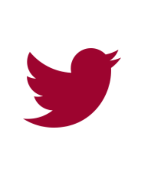 @DohaDeclaration
e4j@unodc.org
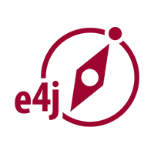 unodc.org/dohadeclaration
unodc.org/e4J